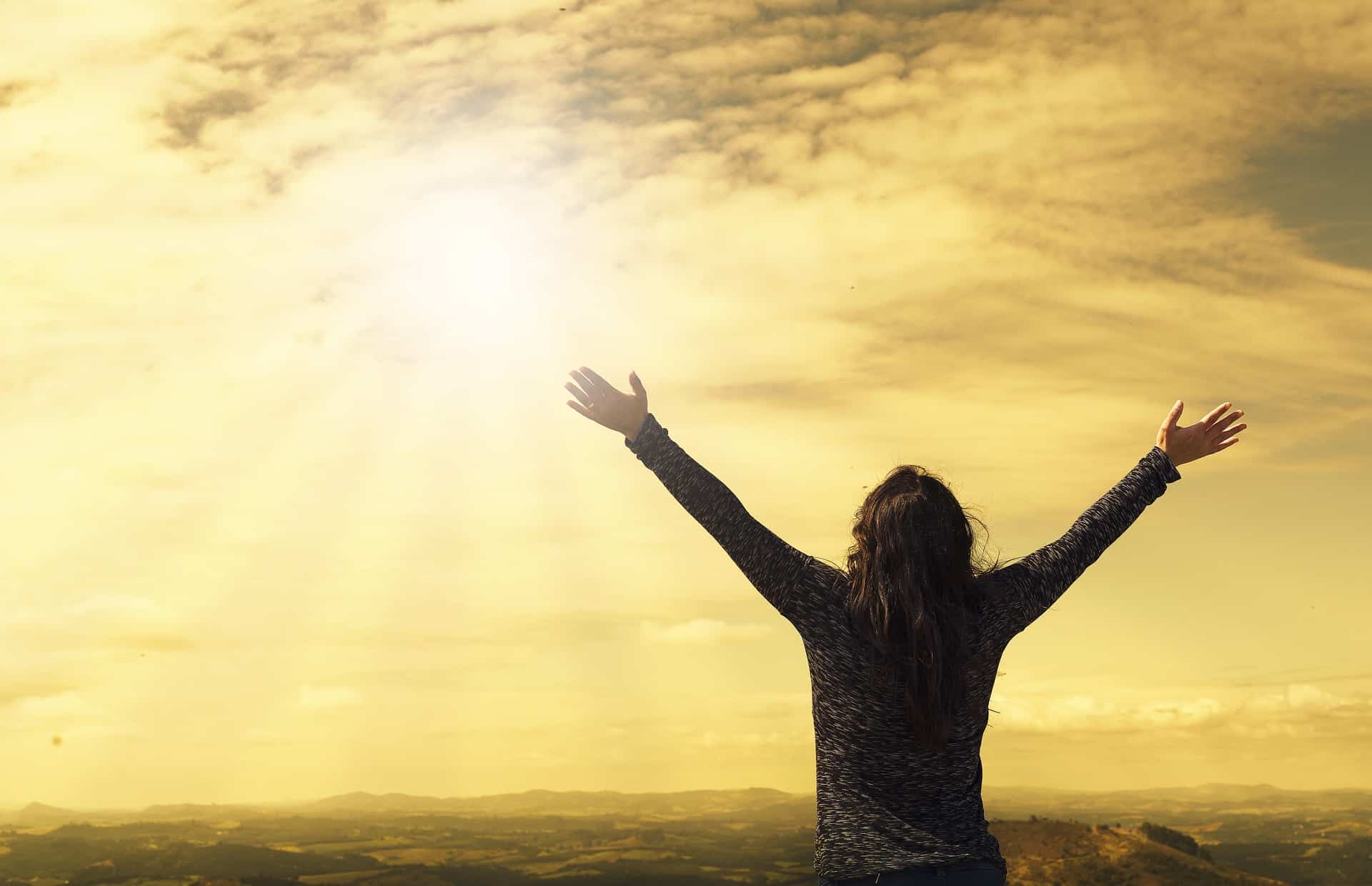 Godly Sorrow and the Grace of God

Bringing Our Past Under the Lordship of Jesus Christ
Godly Sorrow and the Grace of God
Bringing Our Sinful Past Under the Lordship of Jesus Christ
2 CORINTHIANS 7:10, “Godly sorrow brings repentance that leads to salvation and leaves no regret, but worldly sorrow brings death.”
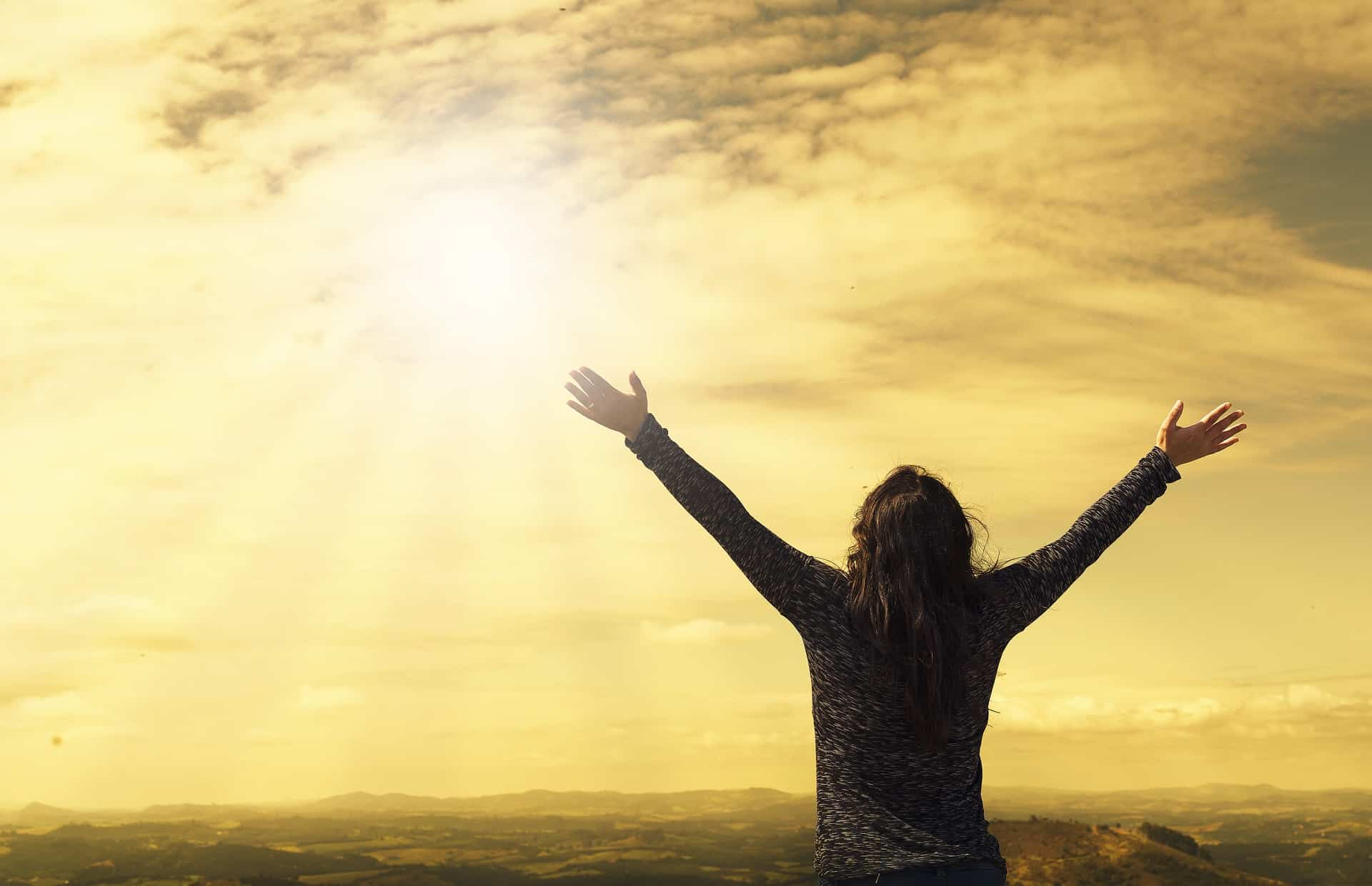 Godly Sorrow and the Grace of God
Bringing Our Sinful Past Under the Lordship of Jesus Christ
PHILIPPIANS 3:4-6, “If someone else thinks they have reasons to put confidence in the flesh, I have more: circumcised on the eighth day of the people of Israel, of the tribe of Benjamin, a Hebrew of Hebrews; in regard to the law, a Pharisee; as for zeal, persecuting the church; as for legalistic righteousness, faultless.”
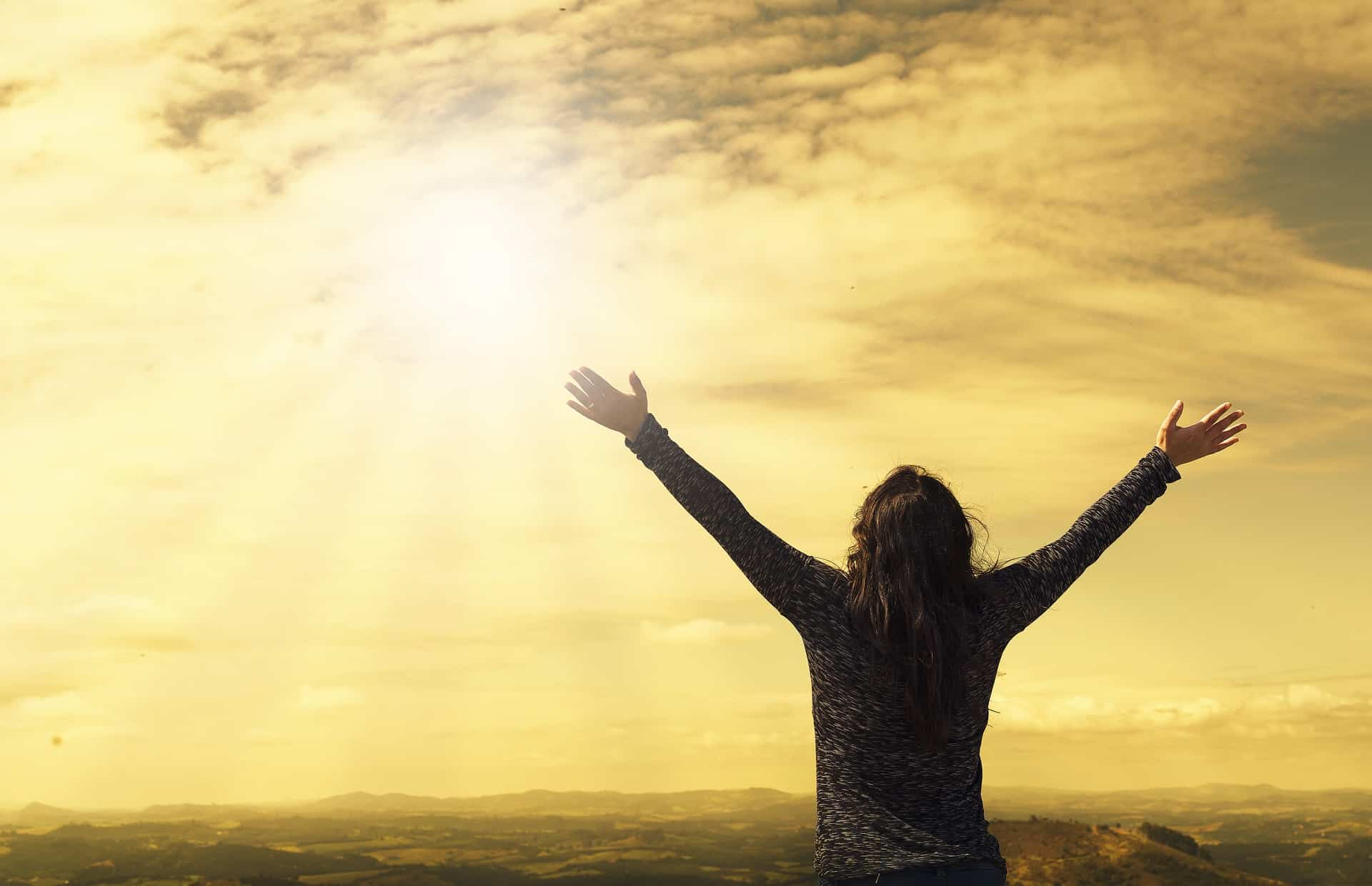 Godly Sorrow and the Grace of God
Bringing Our Sinful Past Under the Lordship of Jesus Christ
GALATIANS 1:13-14, “For you have heard of my previous way of life in Judaism, how intensely I persecuted the church of God and tried to destroy it. I was advancing in Judaism beyond many of my own age and was extremely zealous for the traditions of my fathers.”
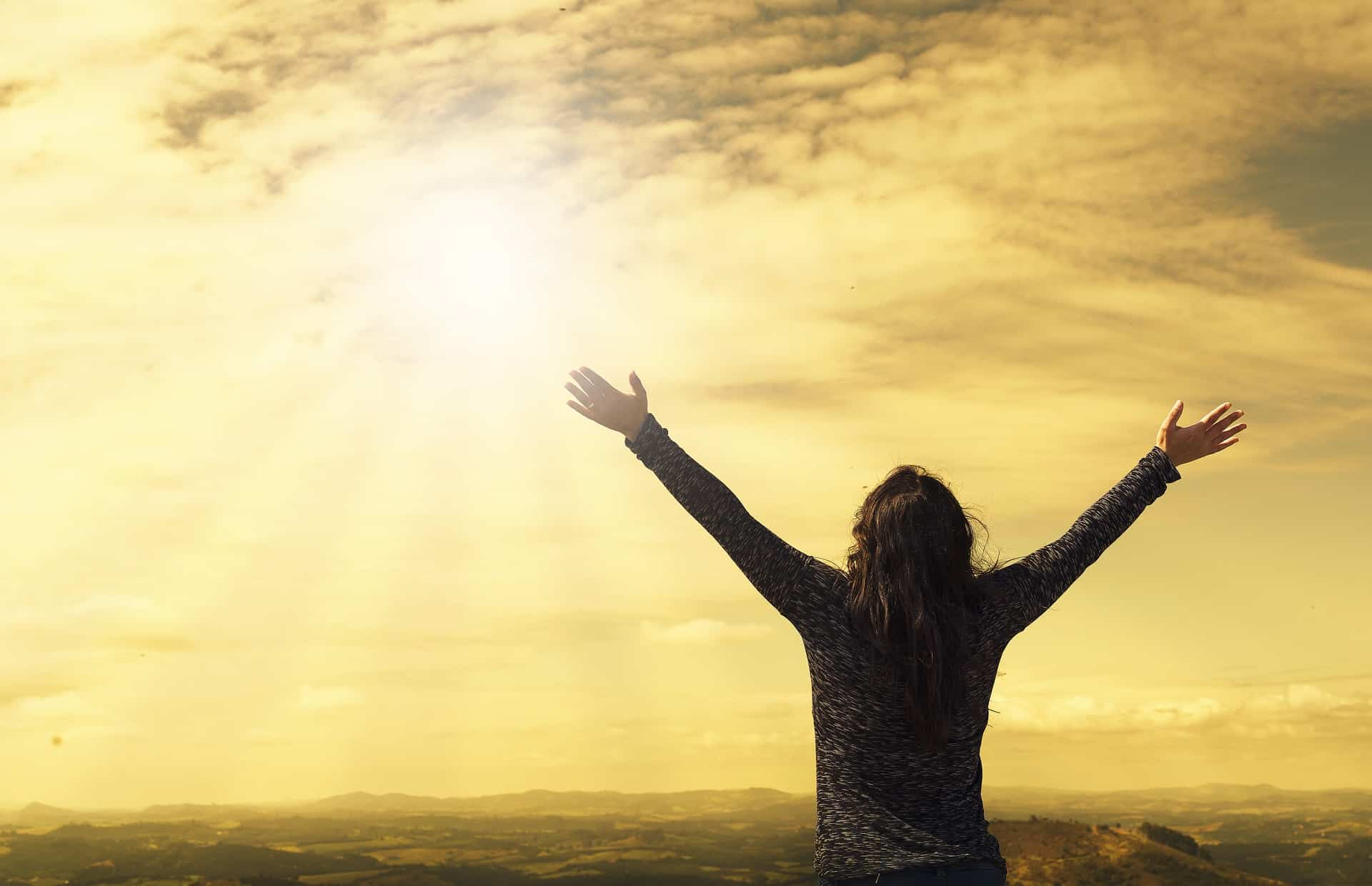 Godly Sorrow and the Grace of God
Bringing Our Sinful Past Under the Lordship of Jesus Christ
1 TIMOTHY 1:12-13a, “I thank Christ Jesus our Lord, who has given me strength, that he considered me faithful, appointing me to his service. 13 Even though I was once a blasphemer and a persecutor and a violent man...”
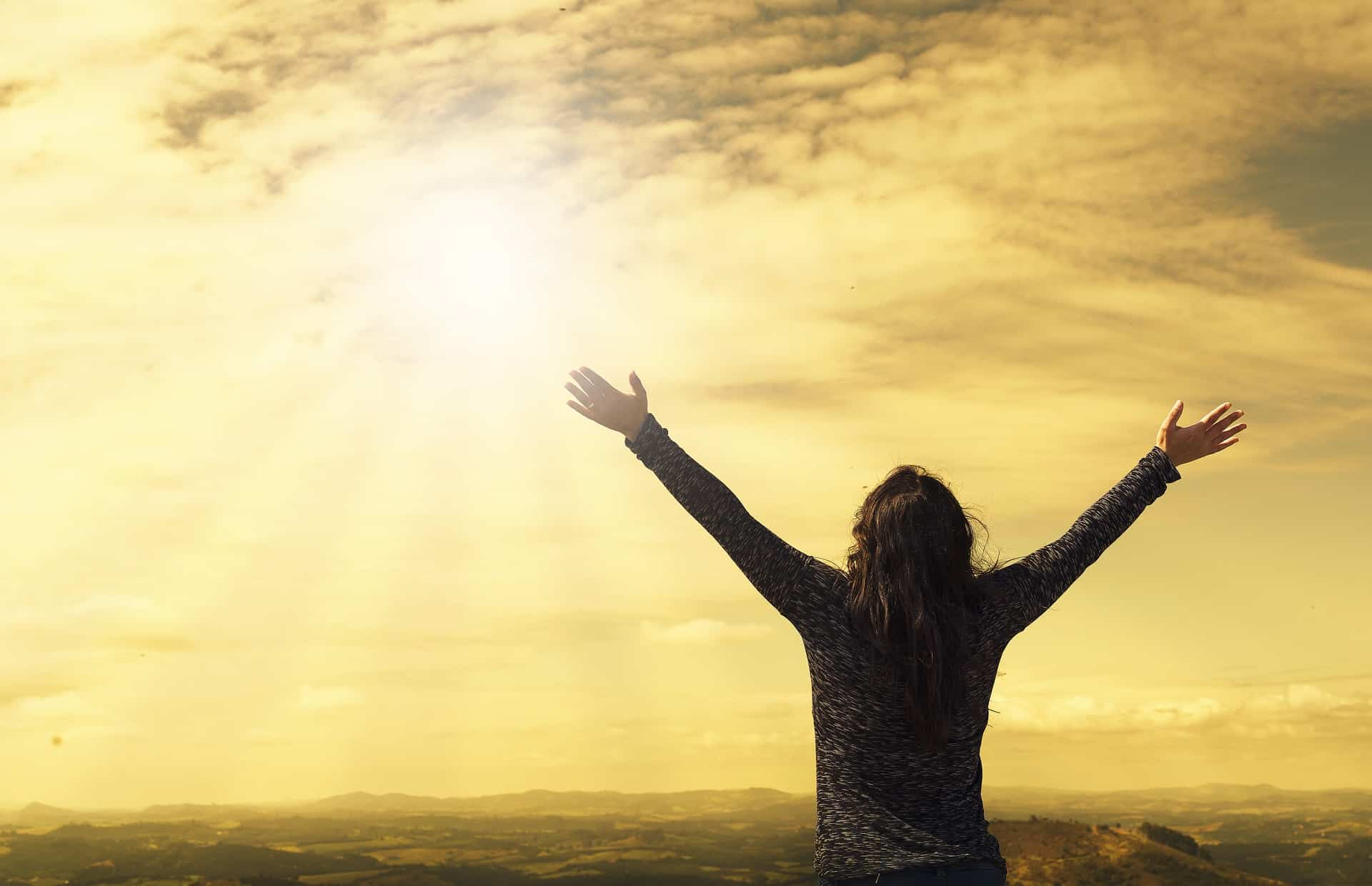 Godly Sorrow and the Grace of God
Bringing Our Sinful Past Under the Lordship of Jesus Christ
1 TIMOTHY 1:13b-14, “ I was shown mercy because I acted in ignorance and unbelief. The grace of our Lord was poured out on me abundantly, along with the faith and love that are in Christ Jesus.”
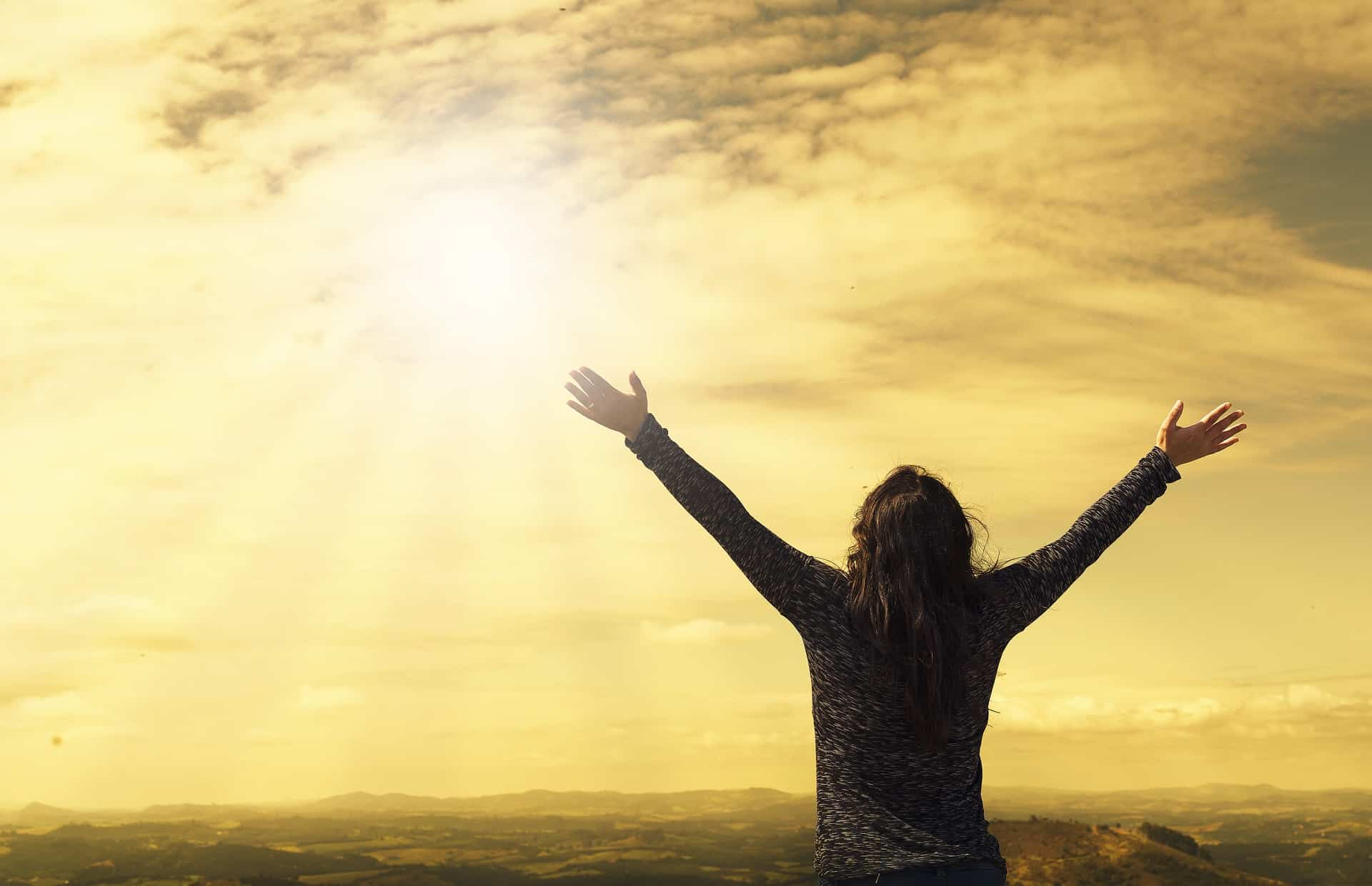 Godly Sorrow and the Grace of God
Bringing Our Sinful Past Under the Lordship of Jesus Christ
1 TIMOTHY 1:15, “Here is a trustworthy saying that deserves full acceptance: Christ Jesus came into the world to save sinners—of whom I am the worst.”
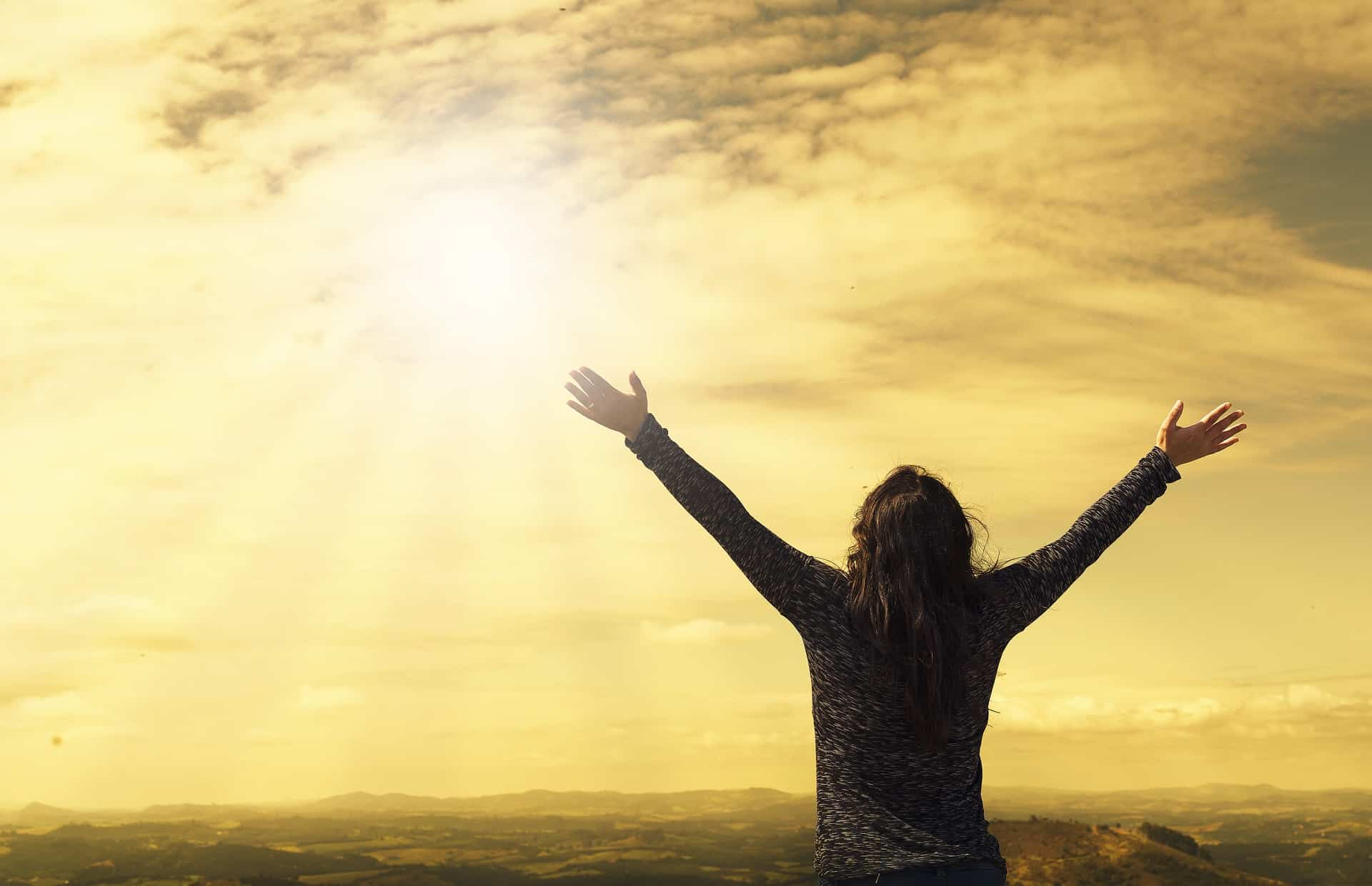 Godly Sorrow and the Grace of God
Bringing Our Sinful Past Under the Lordship of Jesus Christ
PAUL’S PERSONAL VERDICT OF UTTER HUMILITY OUGHT TO BE THE PERSONAL TESTIMONY OF EVERY BELIEVER.
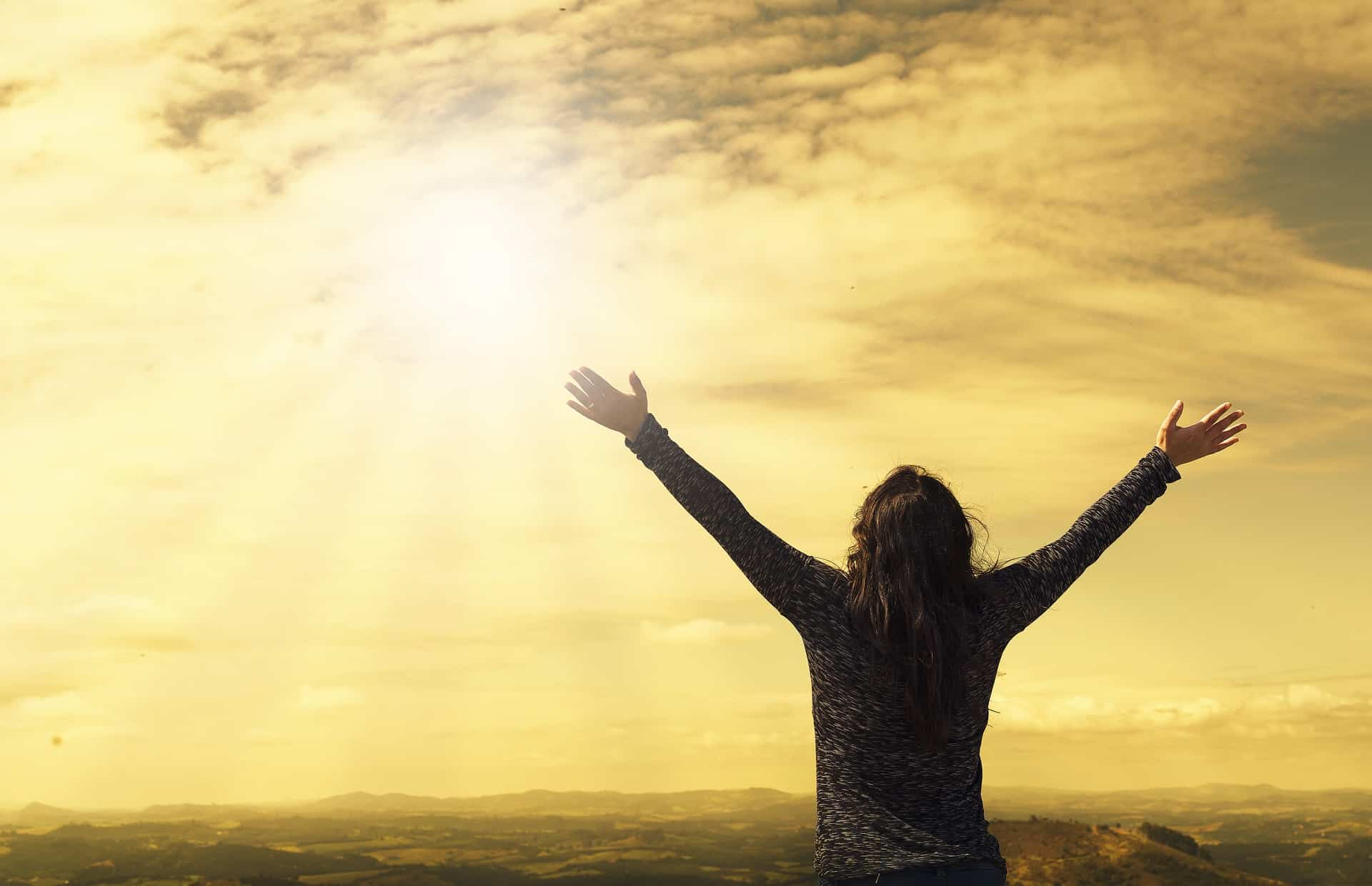 Godly Sorrow and the Grace of God
Bringing Our Sinful Past Under the Lordship of Jesus Christ
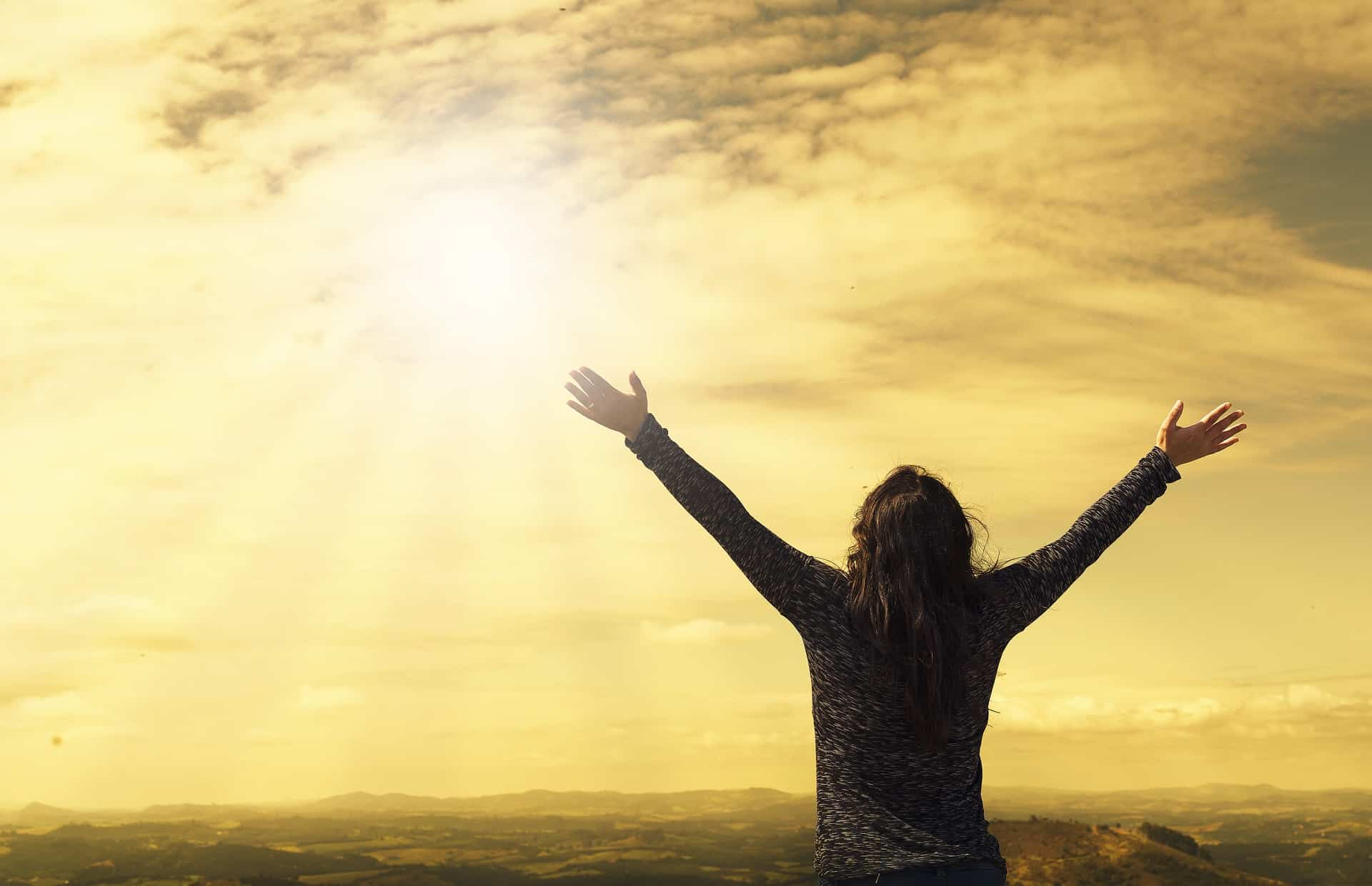 BUT BEING ASHAMED OF OUR PAST DOESN’T MEAN WE HAVE TO BE SHAMED BY OUR PAST.
Godly Sorrow and the Grace of God
Bringing Our Sinful Past Under the Lordship of Jesus Christ
1 TIMOTHY 1:16, “But for that very reason I was shown mercy so that in me, the worst of sinners, Christ Jesus might display his unlimited patience as an example for those who would believe on him and receive eternal life.”
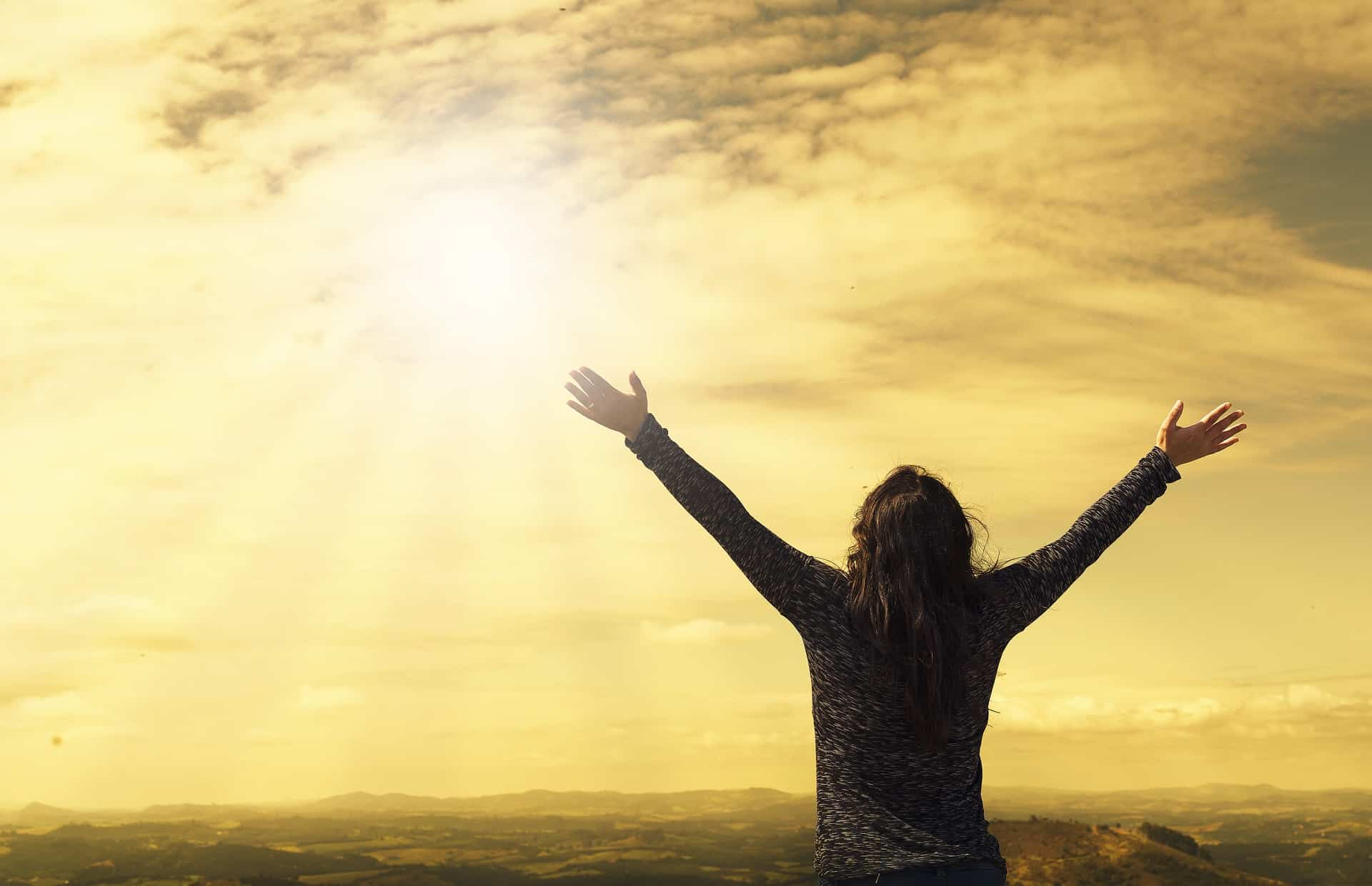 Godly Sorrow and the Grace of God
Bringing Our Sinful Past Under the Lordship of Jesus Christ
GALATIANS 1:21-24, “When I went to Syria and Cilicia, I was personally unknown to the churches of Judea that are in Christ. They only heard the report: ‘The man who formerly persecuted us is now preaching the faith he once tried to destroy.’ And they praised God because of me.”
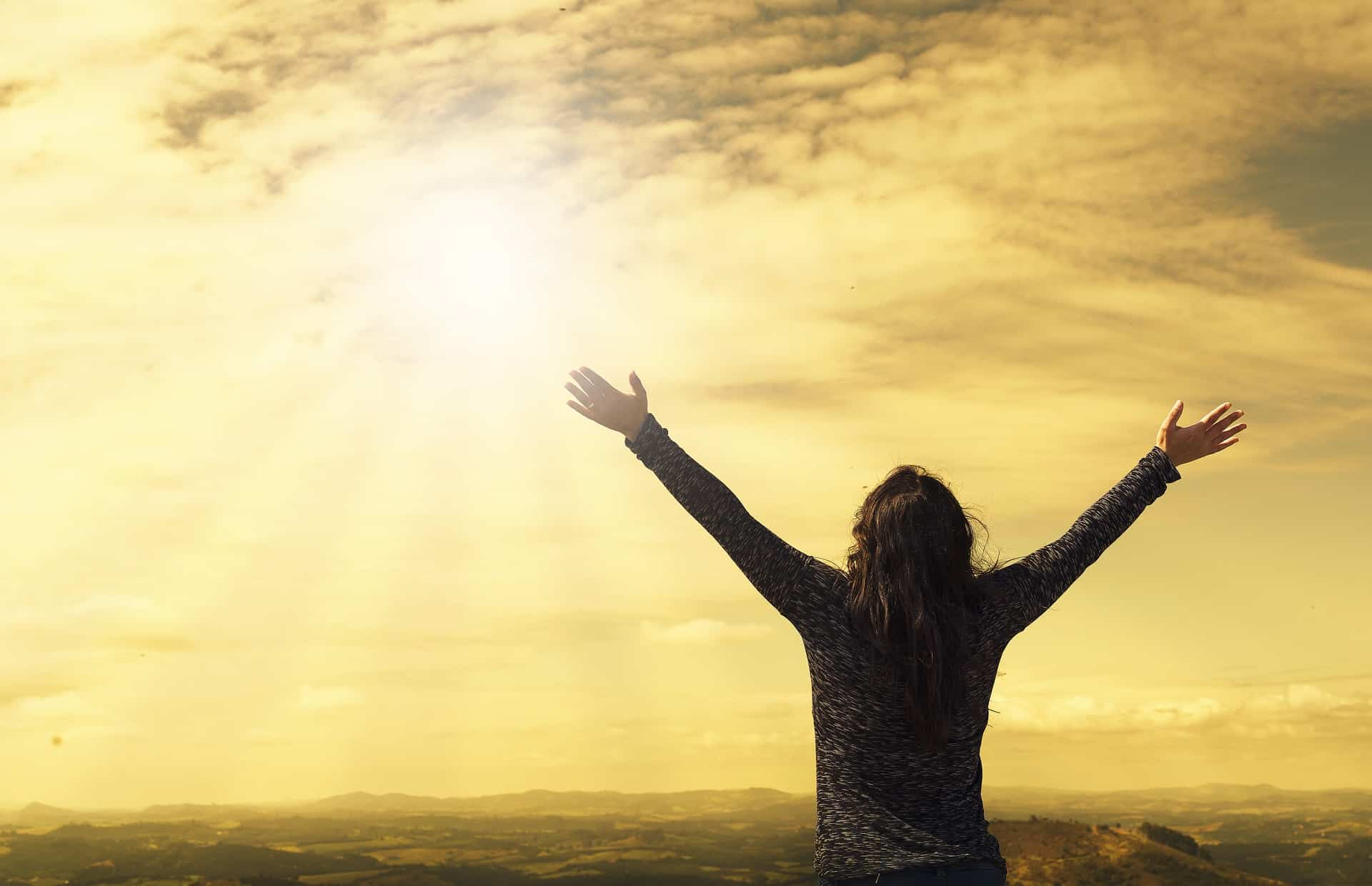 Godly Sorrow and the Grace of God
Bringing Our Sinful Past Under the Lordship of Jesus Christ
PHILIPPIANS 1:12, “…what has happened to me has actually served to advance the gospel. As a result, it has become clear throughout the whole palace guard and to everyone else that I am in chains for Christ. And because of my chains, most of the brothers & sisters have become confident in the Lord and dare all the more to proclaim the gospel without fear.”
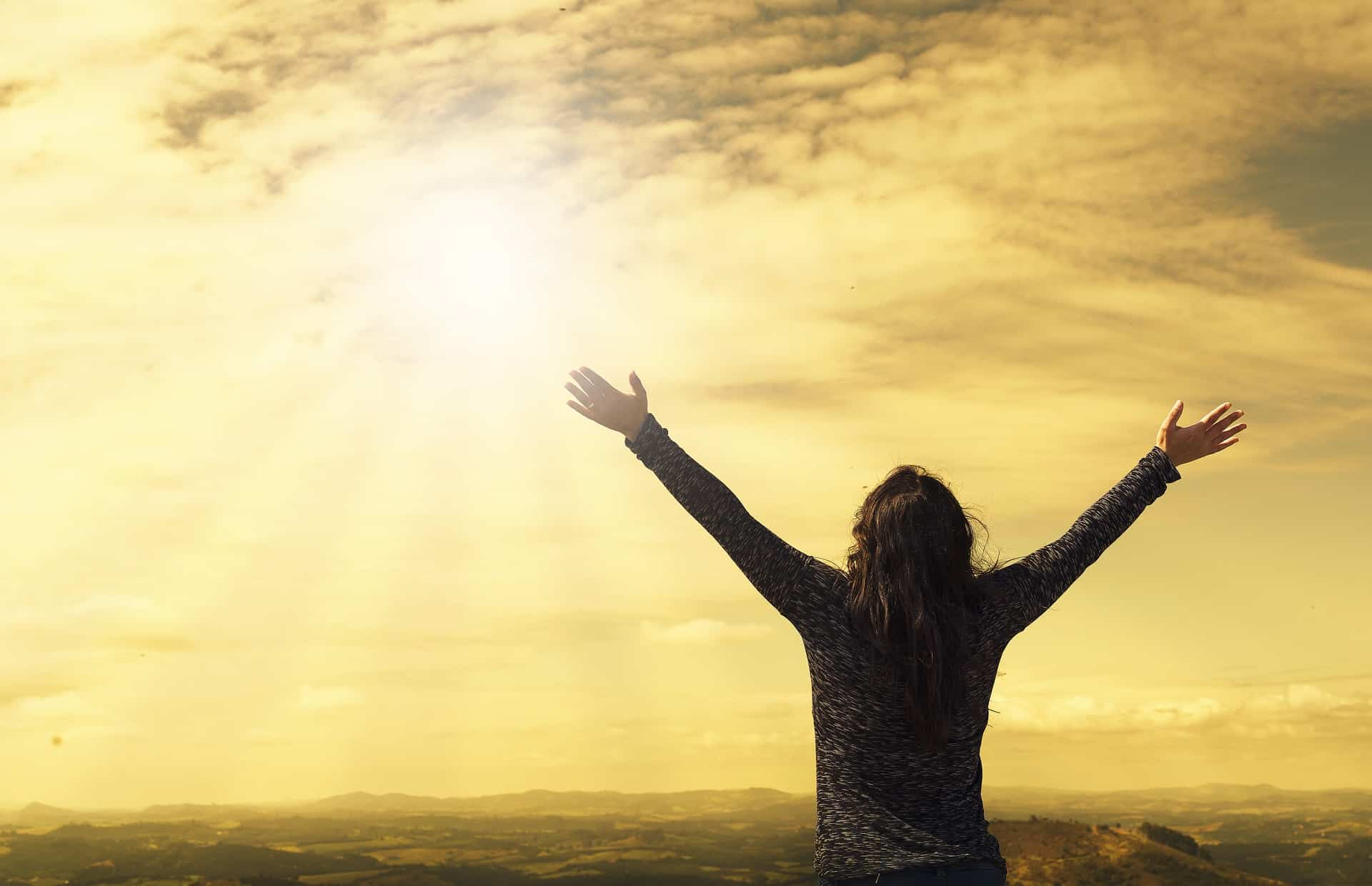 Godly Sorrow and the Grace of God
Bringing Our Sinful Past Under the Lordship of Jesus Christ
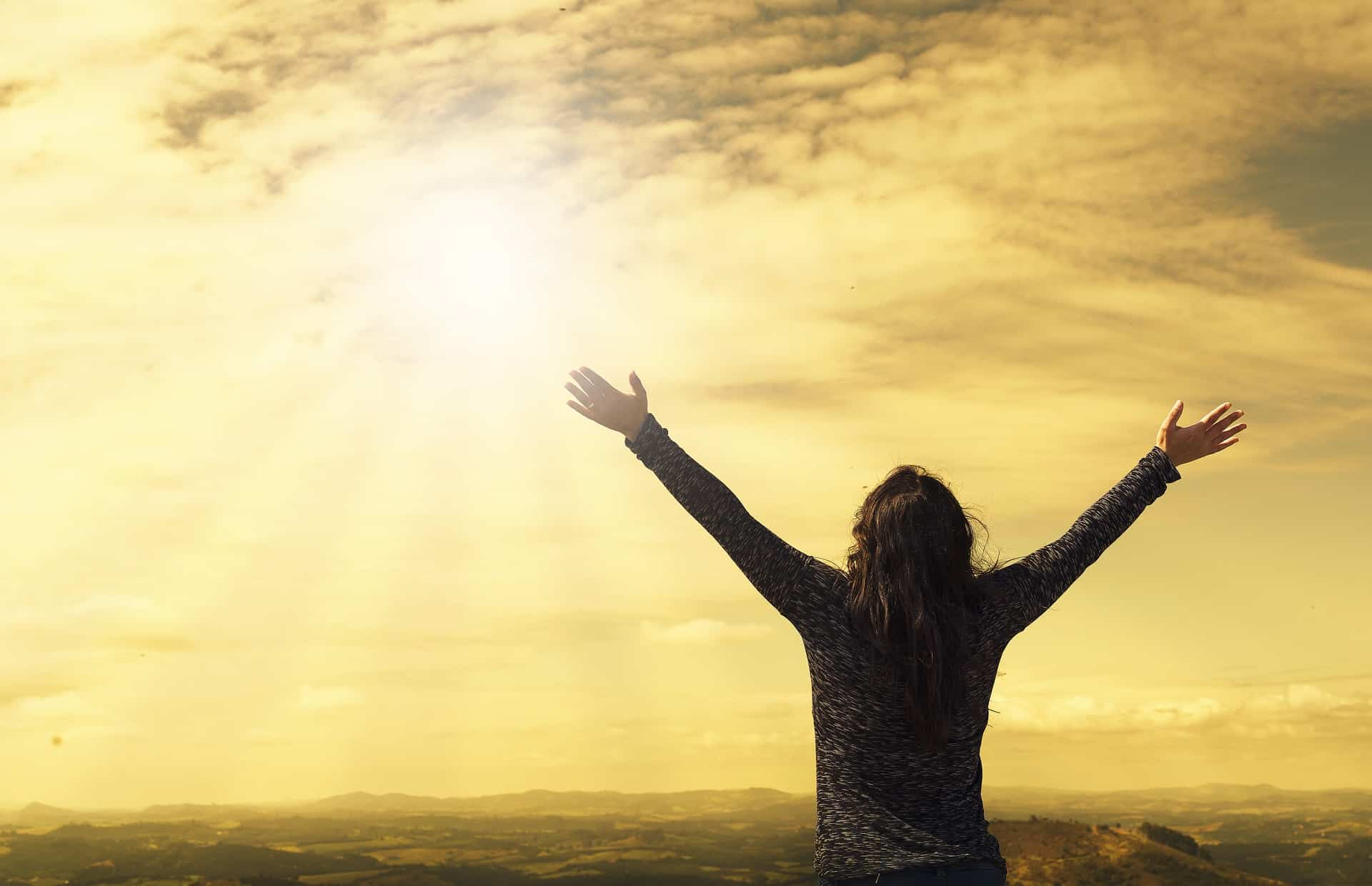 NO ONE WHO COMES TO CHRIST IN REPENTANCE IS DAMAGED GOODS IN GOD’S KINGDOM.
Godly Sorrow and the Grace of God
Bringing Our Sinful Past Under the Lordship of Jesus Christ
PHILIPPIANS 3:13-14, “But one thing I do: Forgetting what is behind and straining toward what is ahead, I press on toward the goal to win the prize for which God has called me heavenward in Christ Jesus.”
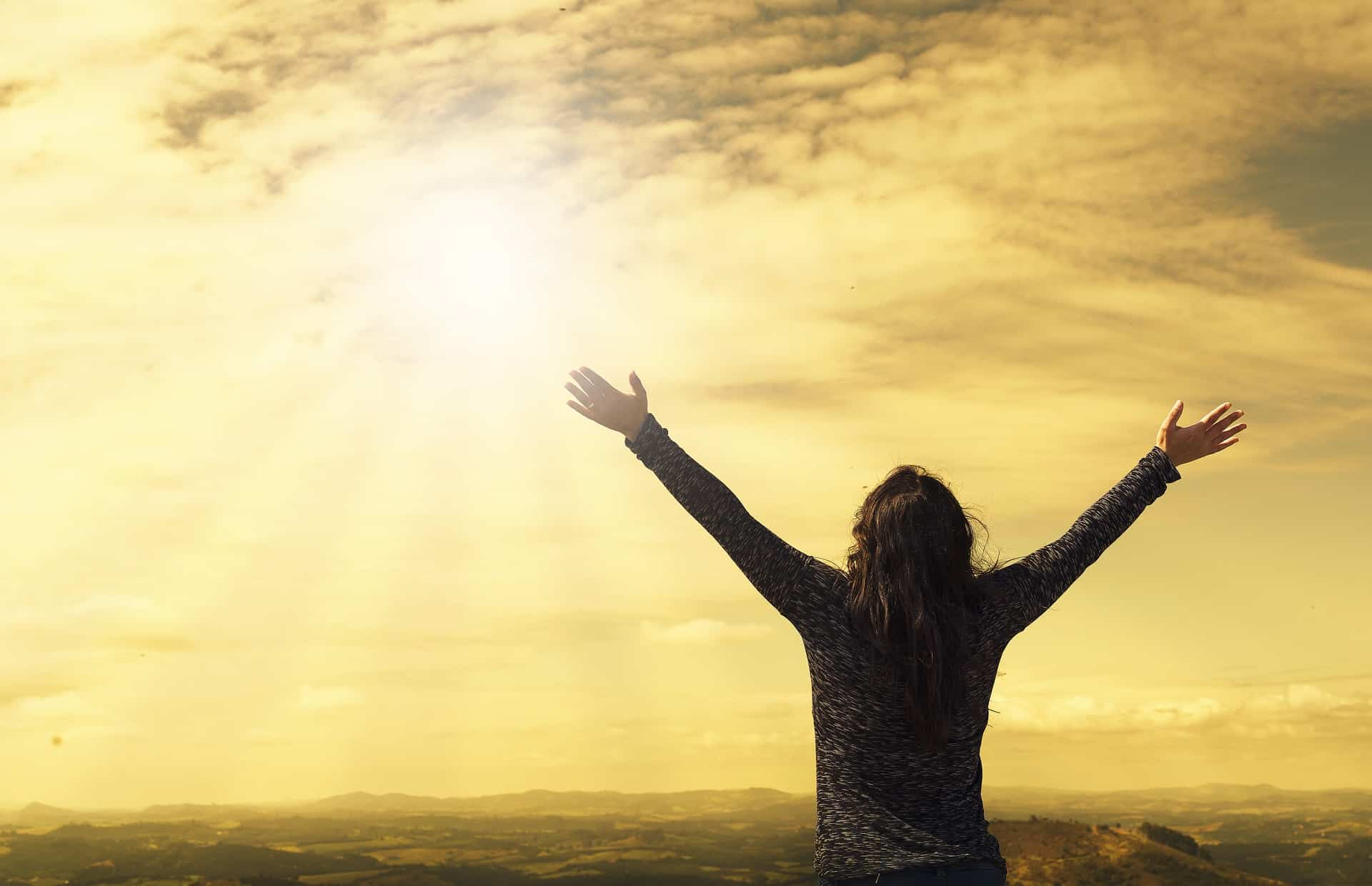 Godly Sorrow and the Grace of God
Bringing Our Sinful Past Under the Lordship of Jesus Christ
2 CORINTHIANS 7:10, “Godly sorrow brings repentance that leads to salvation and leaves no regret, but worldly sorrow brings death.”
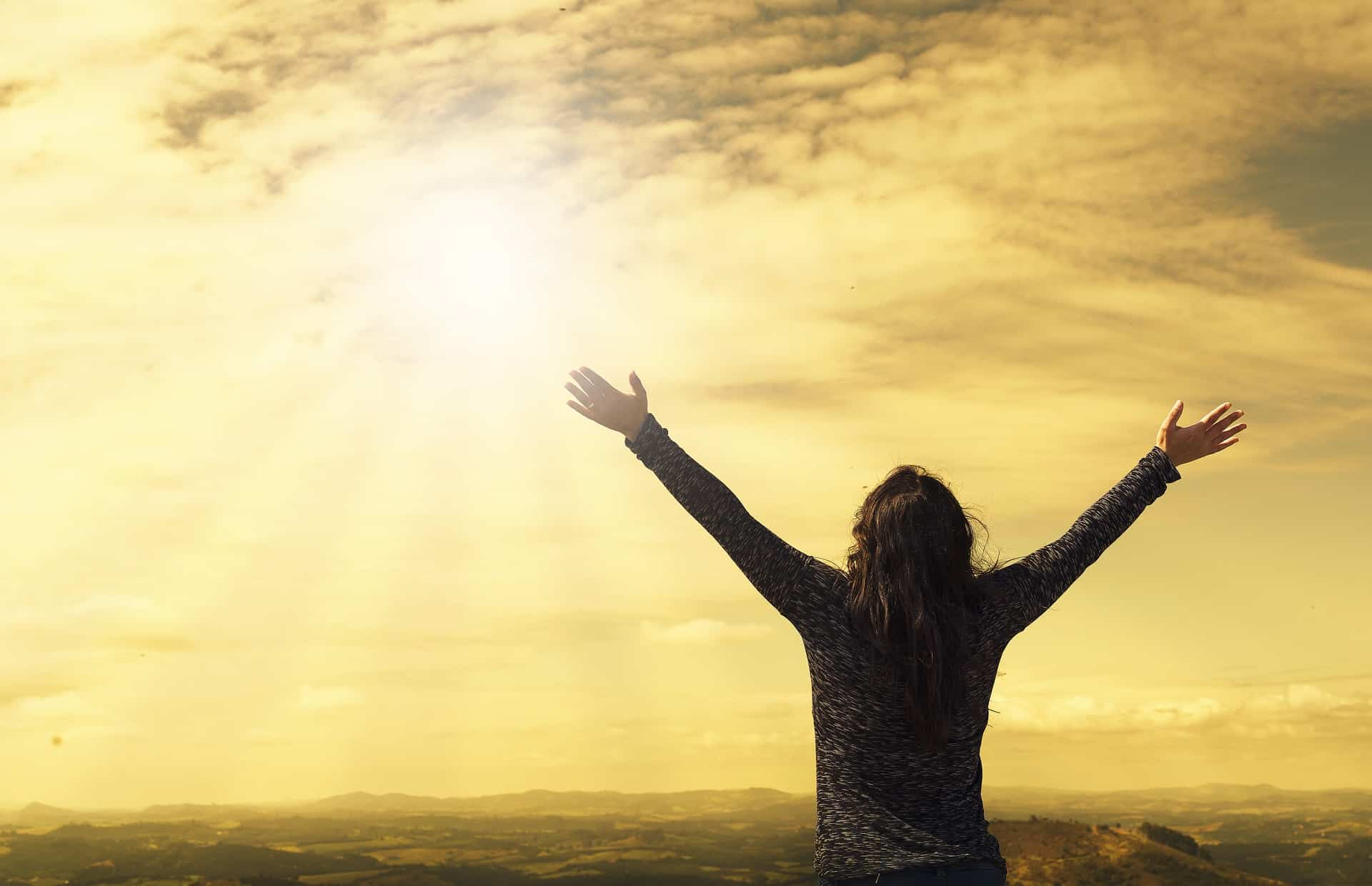 Godly Sorrow and the Grace of God
Bringing Our Sinful Past Under the Lordship of Jesus Christ
1 TIMOTHY 1:17, “Now to the King eternal, immortal, invisible, the only God, be honor and glory for ever and ever. Amen.”
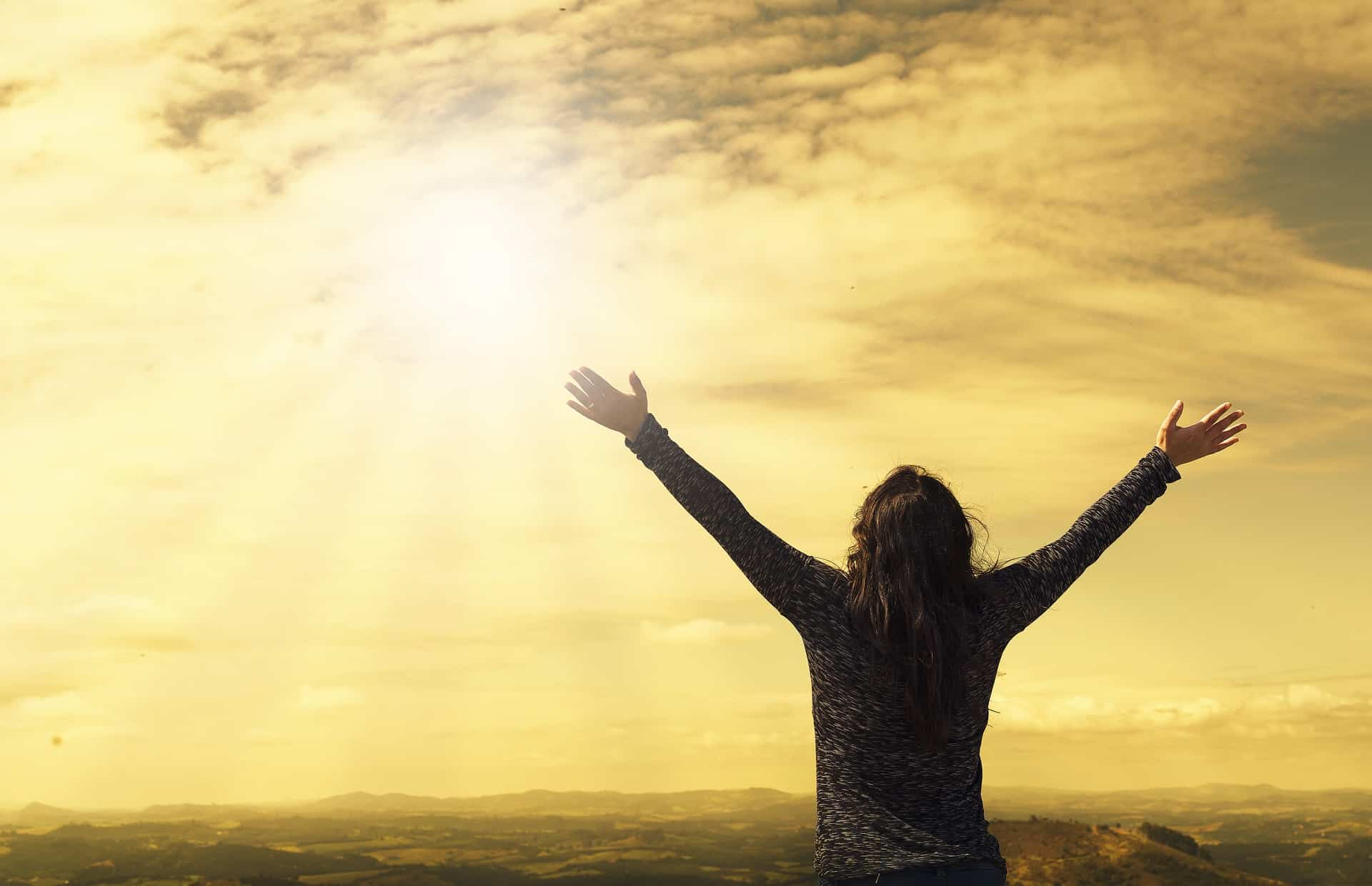